Weight of evidence approach in the evaluation of efficacy dossier (Module 5)
Charles Wondji and  Marco PombiAssessors for PQT/VCP
Decision to prequalify a VCP is based on
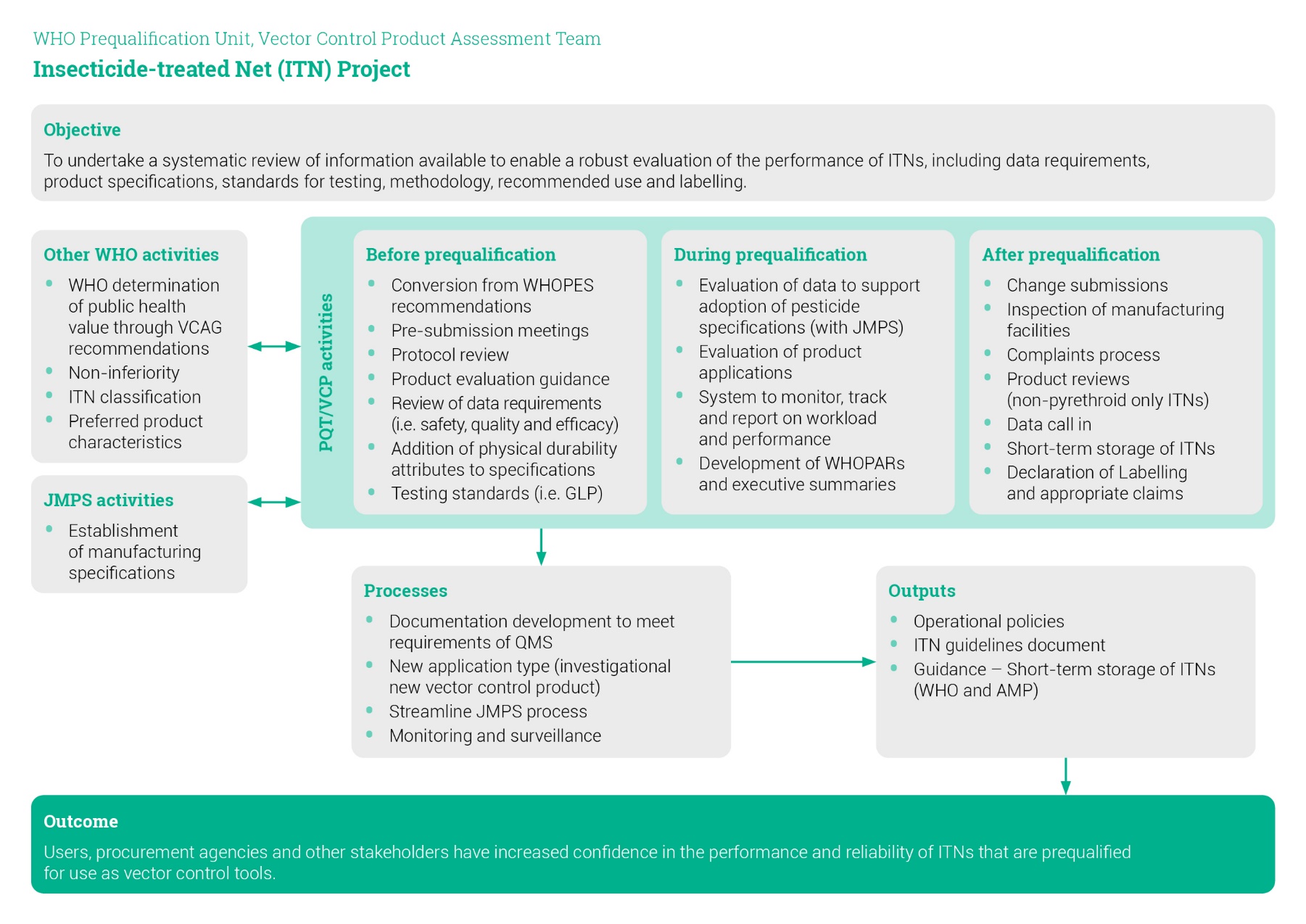 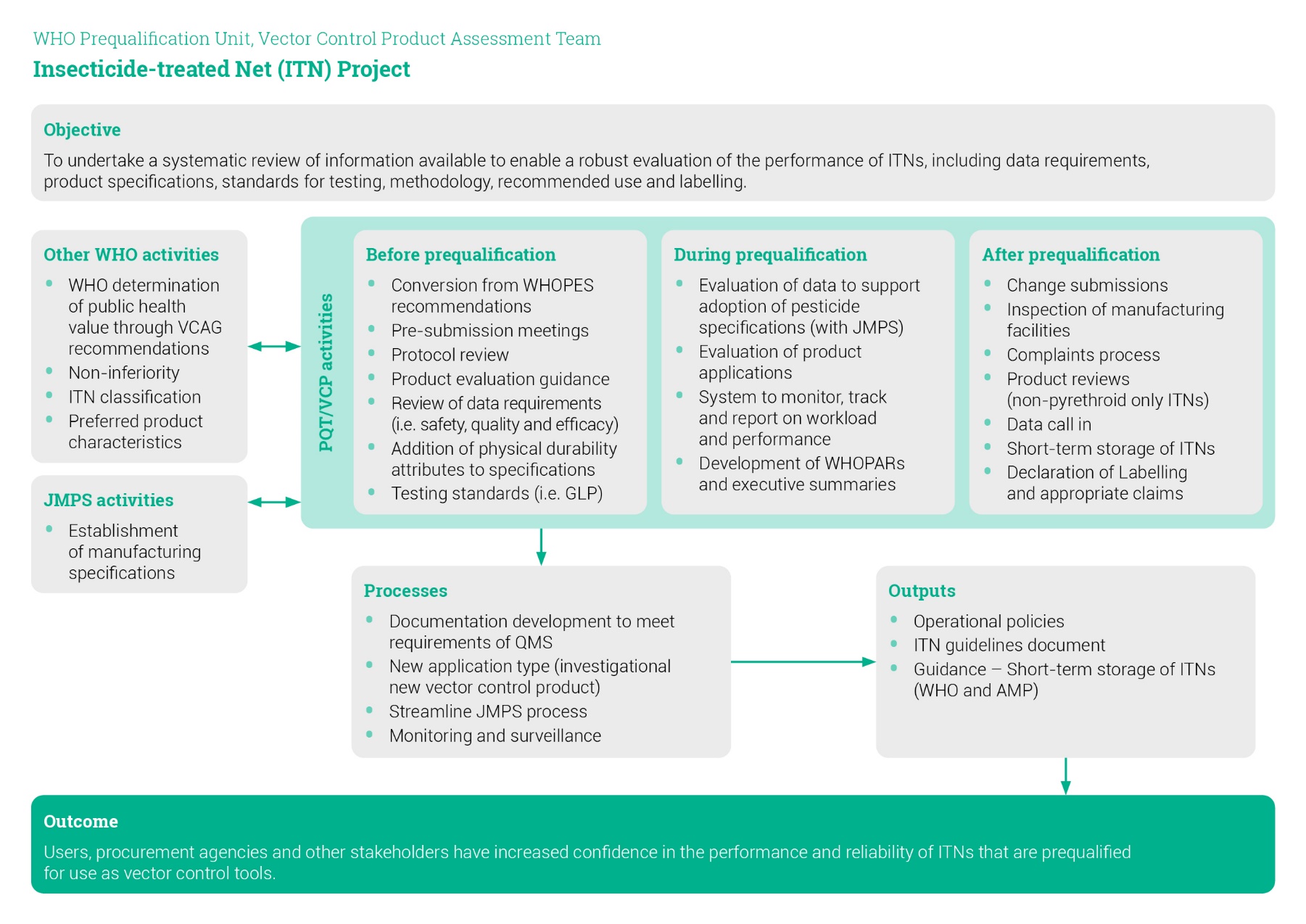 The substantiation of its performance through dossier evaluation
2
Evidence to support a reasonable expectation of product efficacy
The bioassays / trials chosen should be appropriate (sufficiently informative) to describe the product effect (e.g. killing, knock-down, repellency) on target species 
Positive/negative controls
Study robustness
Consistency of rearing methods / trial setups
Potential entomological impact of the product in conditions / settings applicable to its intended use (outcome measures)
3
Evidence-based evaluation of product efficacy
Weight of evidence
Multiple lines of evidence are taken into account to support the conclusion about product efficacy
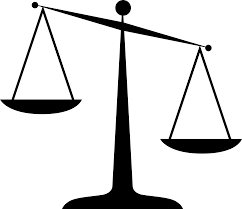 Stonger and more relevant evidences have greater wait in evaluating the overall dossier
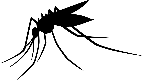 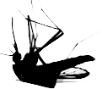 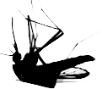 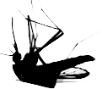 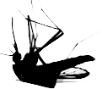 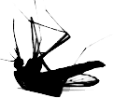 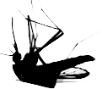 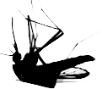 (but all available data are taken into account as well)
4
Minimize the need for interpretation of information
Consistent approaches and criteria to data requirements, data generation, methodologies

Appropriate statistical analyses (according to bioassay-trial)

Variability in results should be properly discussed

Give access to raw data
5
Uncertainty and variability in decision-making process
Uncertainty: Some studies may present incomplete data (e.g. lacking some points/replicates), thus affecting the interpretation of the overall study
Variability: different results may be obtained among replicates or studies
20 washes
15 washes
10 washes
5 washes
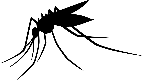 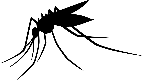 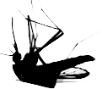 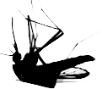 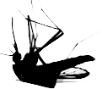 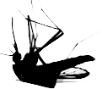 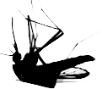 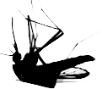 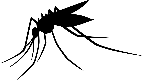 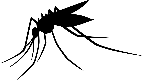 Repl.1
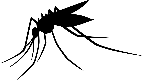 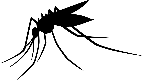 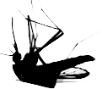 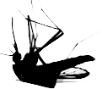 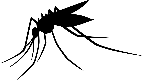 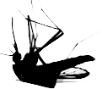 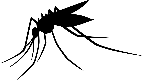 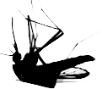 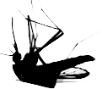 Repl.2
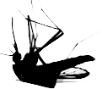 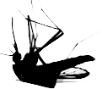 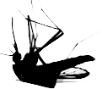 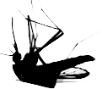 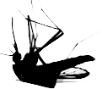 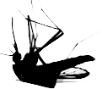 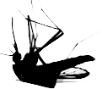 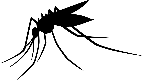 Repl.3
6
Importance of species/strain selection and characterization
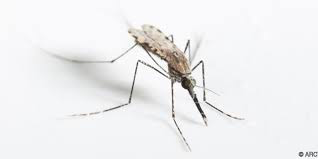 What work for mosquitoes does not necessarily for sand flies

Action of a product on Malaria vectors does not automatically imply action on arbovirus vectors (e.g. Culex, Aedes)

Geographic variability in species/population resistance (physiological, behavioural) should taken into account
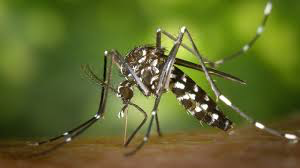 Need to characterise the various species/strains before claiming efficacy
7
Thank you for your attention
8